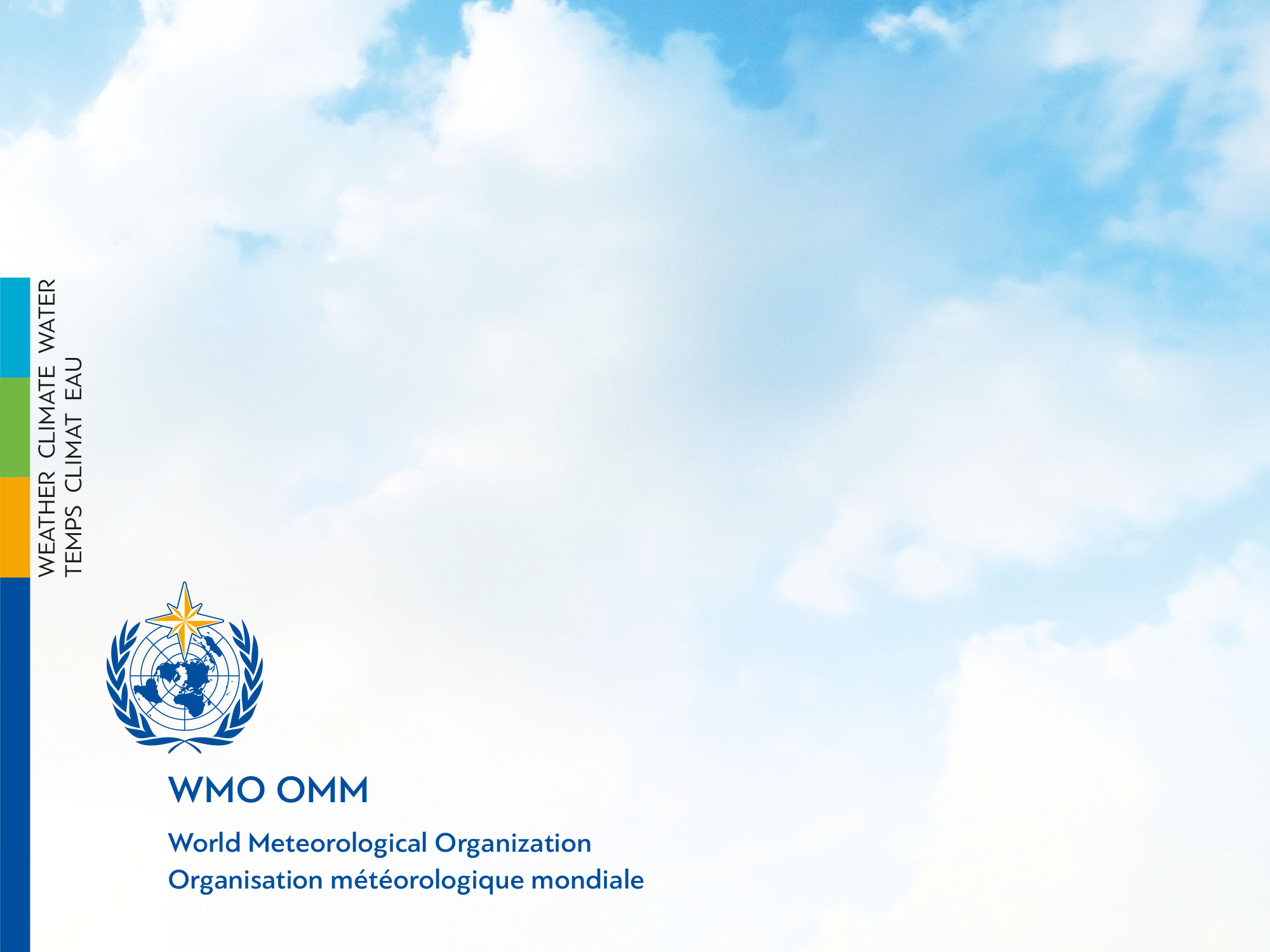 Troisième session de la SERCOM

Point 10 de l’ordre du jour:
Élection des membres du Bureau
Processus de vote par courrielen cours de séance
1)	Le président de séance invite le président du Comité des nominations à présenter son rapport sur les 	postes de président/vice-président et invite l’assemblée à proposer des candidatures, le cas échéant.
2)	Ces dernières sont vérifiées par D/CSG (P. Egerton) et les noms des candidats sont affichés à l’écran.
3)	Le président de séance déclare le scrutin OUVERT. Les délégués principaux/suppléants qui sont 	habilités par des pouvoirs en bonne et due forme par des Membres siégeant à la Commission et y 	ayant le droit de vote disposent alors de 10 minutes pour communiquer le nom du ou des candidats 	de leur choix au Conseiller juridique (Daniel Trup) par courriel.
4)	Veuillez envoyer le nom du ou des candidats de votre choix  par courriel à legaloffice@wmo.int.
5) 	L’objet du courriel doit être: «SERCOM-3 president vote» (vote pour le président de la SERCOM-3)	ou «SERCOM-3 vice-president vote» (vote pour le vice-président de la SERCOM-3), en fonction de	l’élection concernée.
6)	Le président de séance déclare le scrutin CLOS.
7) 	Le Conseiller juridique confirme qu’il a bien reçu les votes. Il procède au dépouillement, qui est certifié	par D/CSG. Le candidat qui obtient la majorité simple des voix est déclaré élu.
8) 	Les résultats confirmés par le Conseiller juridique et D/CSG sont annoncés par le président de séance. 
9) 	Si aucun candidat n’obtient la majorité simple des voix, on procède à un second tour de scrutin, qui est 	limité aux deux candidats ayant obtenu le plus grand nombre de voix lors du premier tour.
10) 	Le président de séance recommence le vote (étapes 3 à 8) jusqu’à ce qu’un candidat obtienne 	la majorité requise, et le déclare élu.
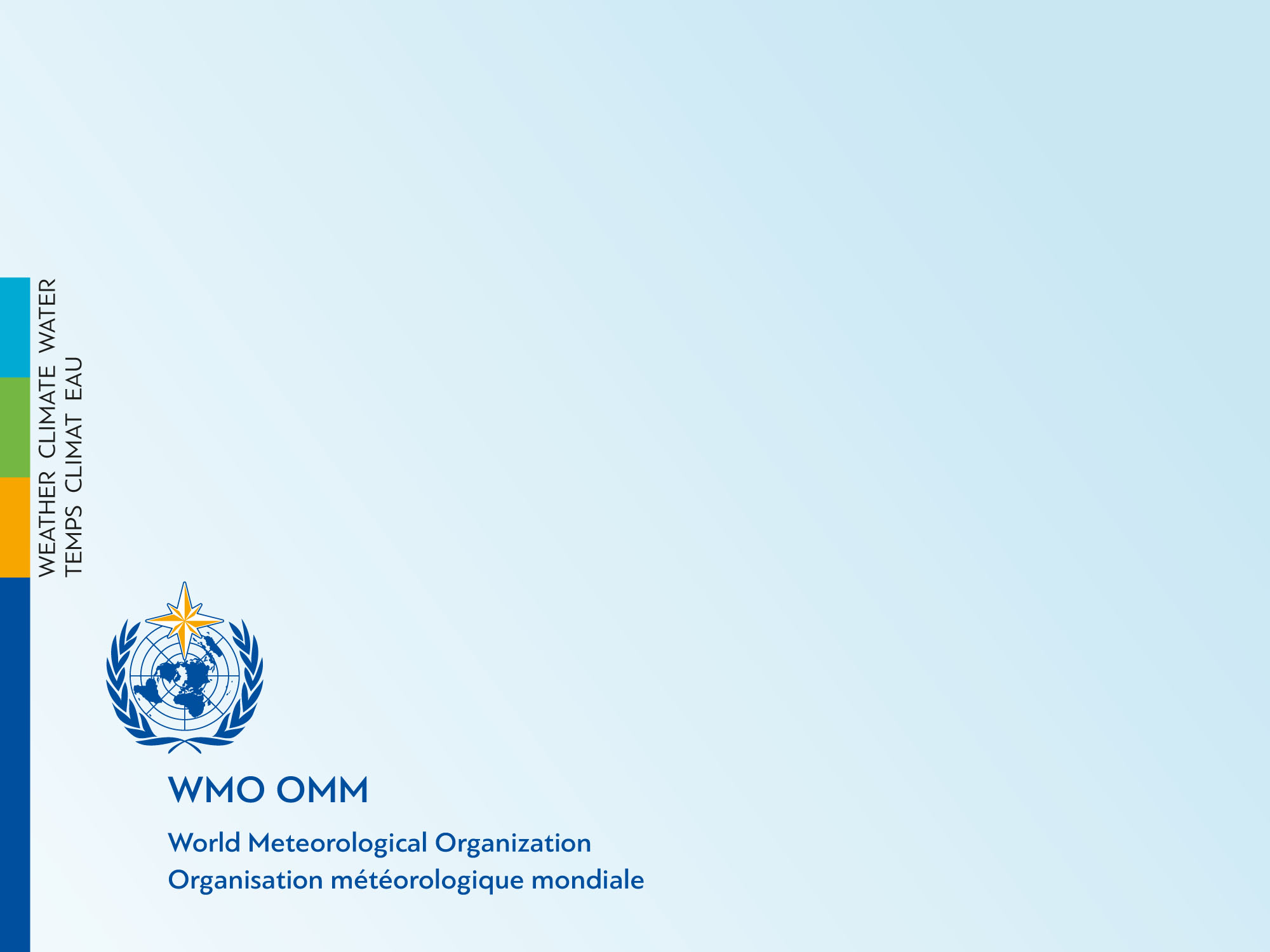 Merci